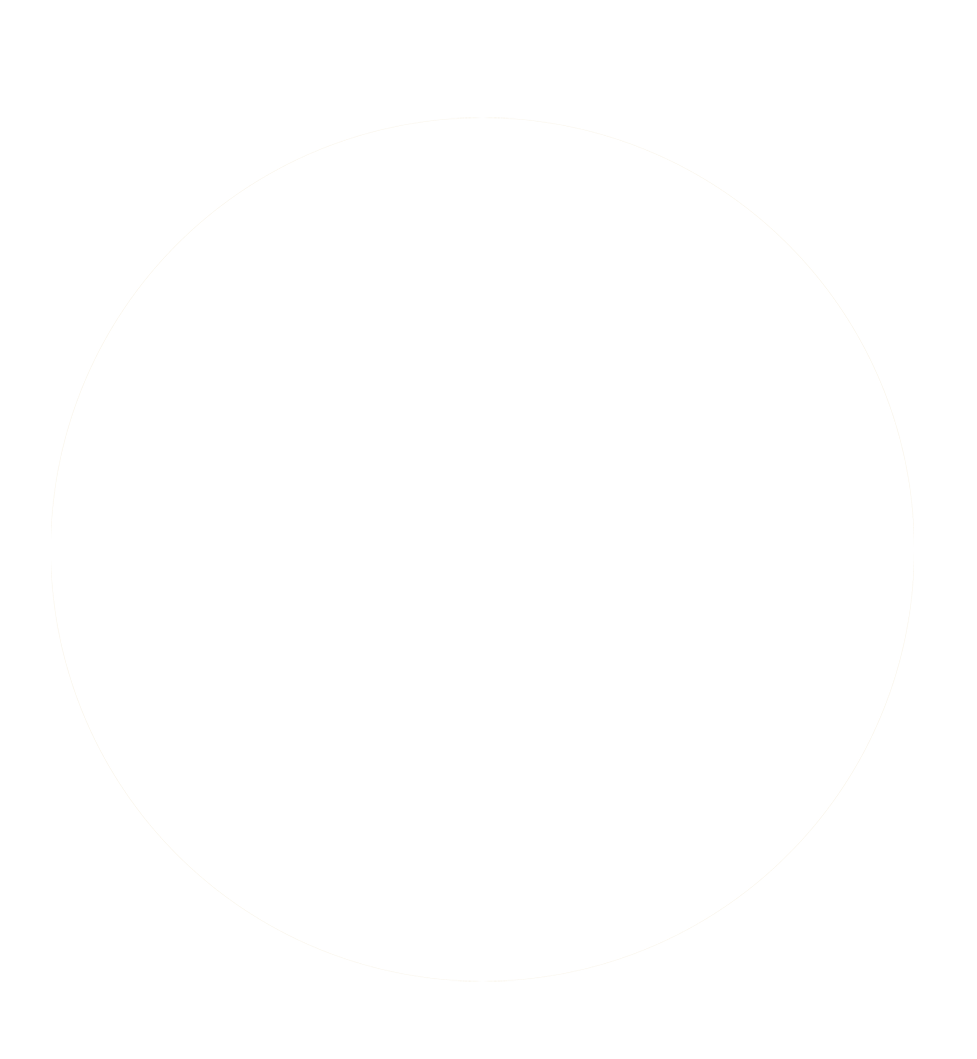 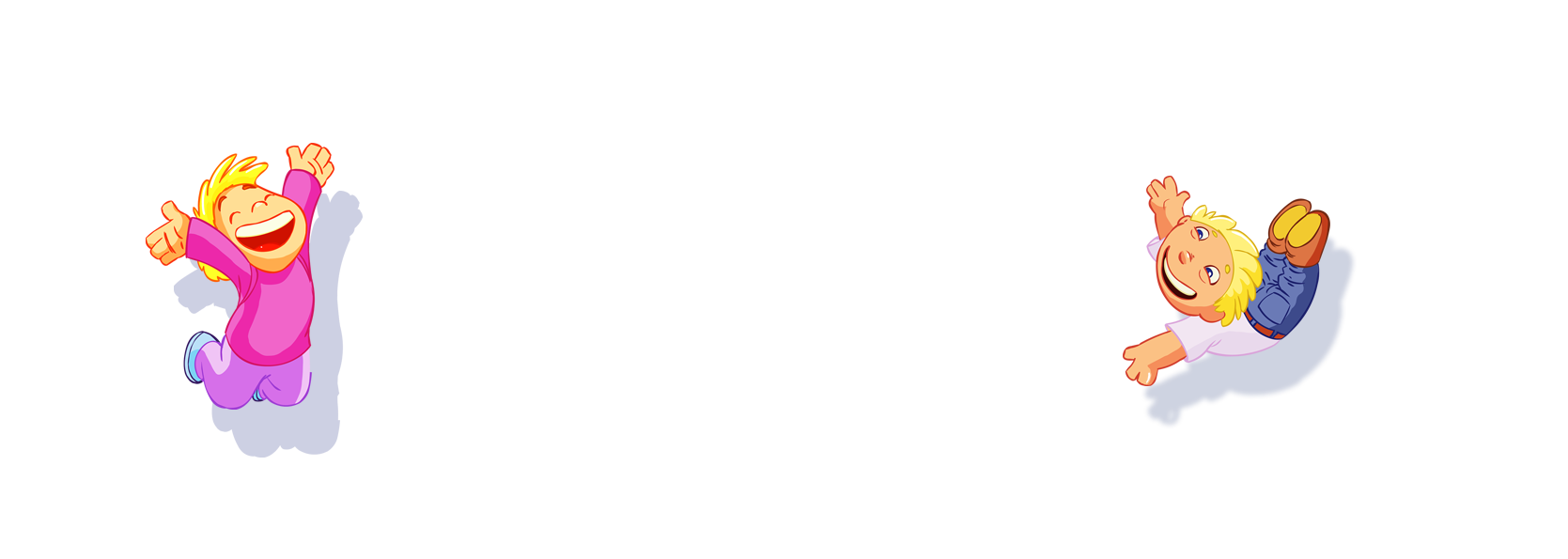 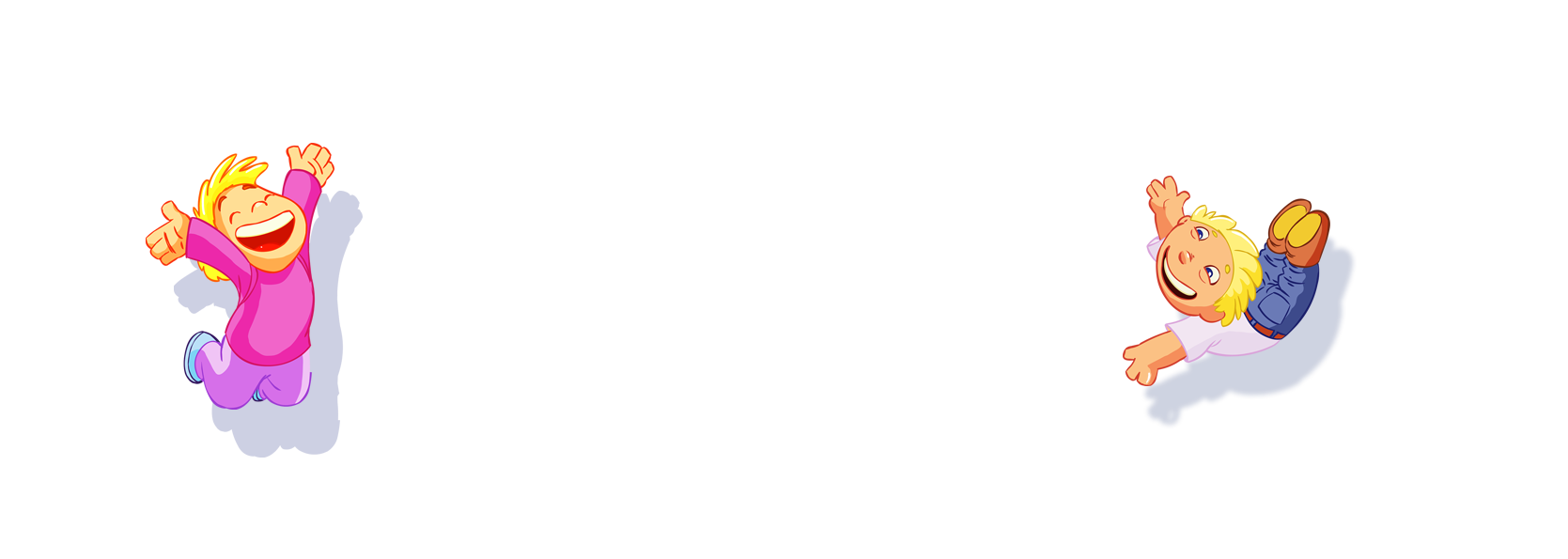 PHÒNG GD & ĐT QUẬN LONG BIÊN
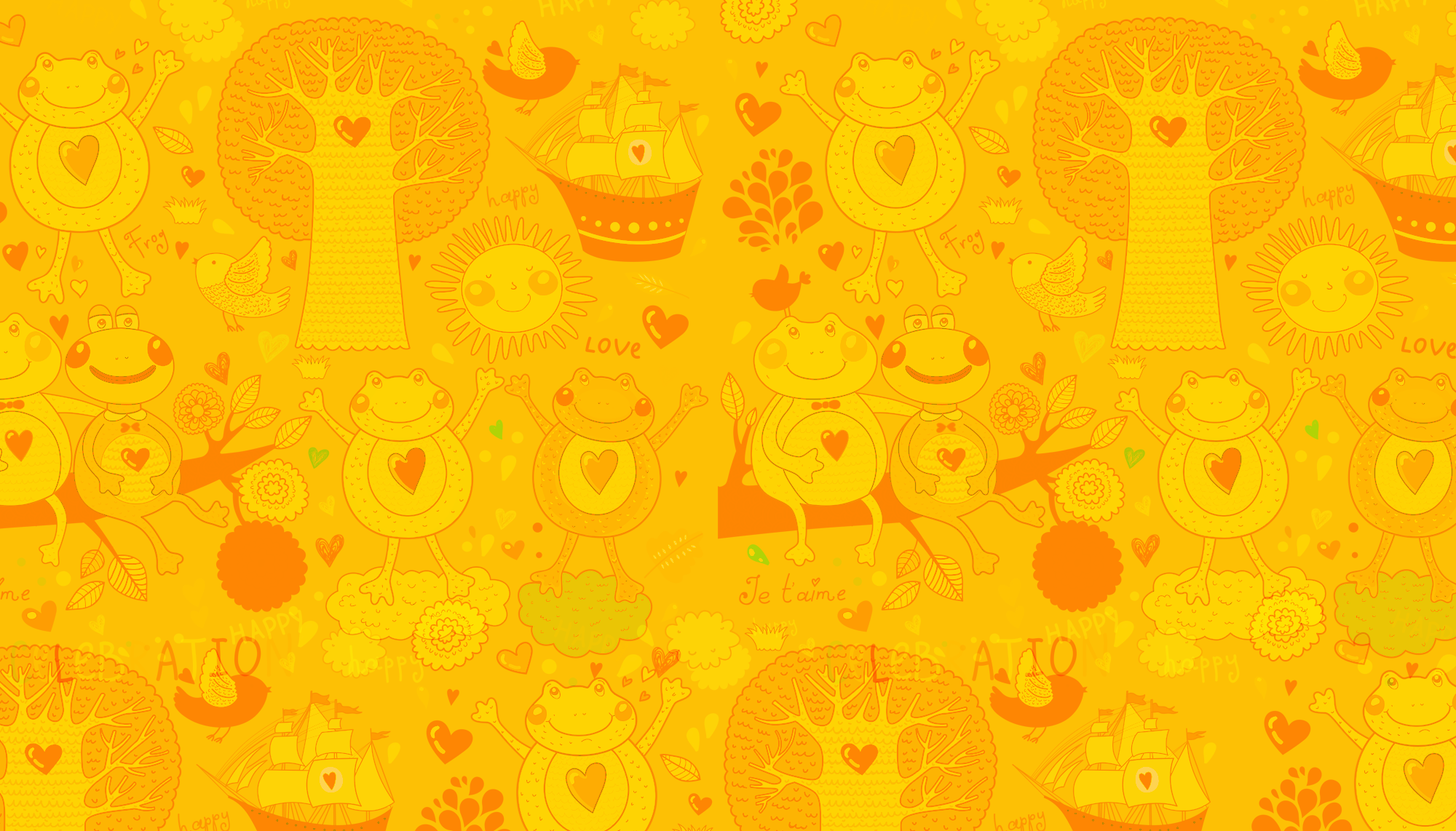 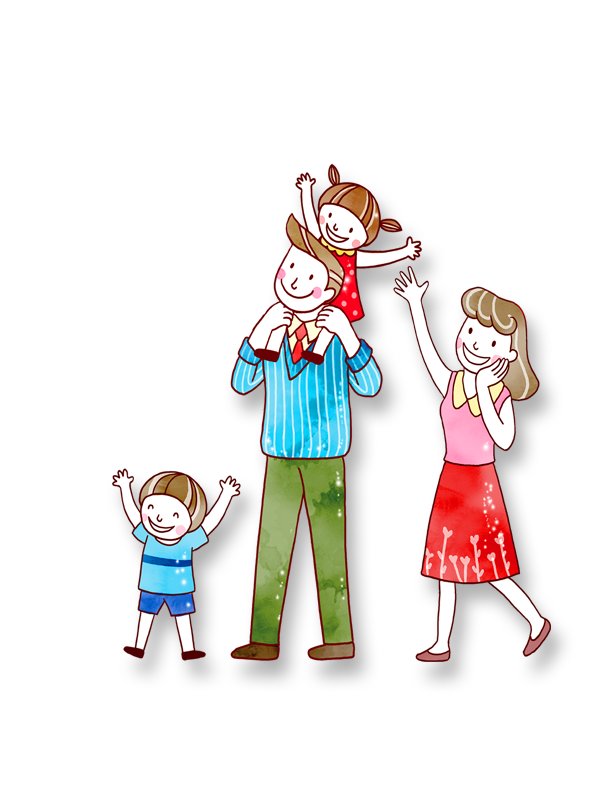 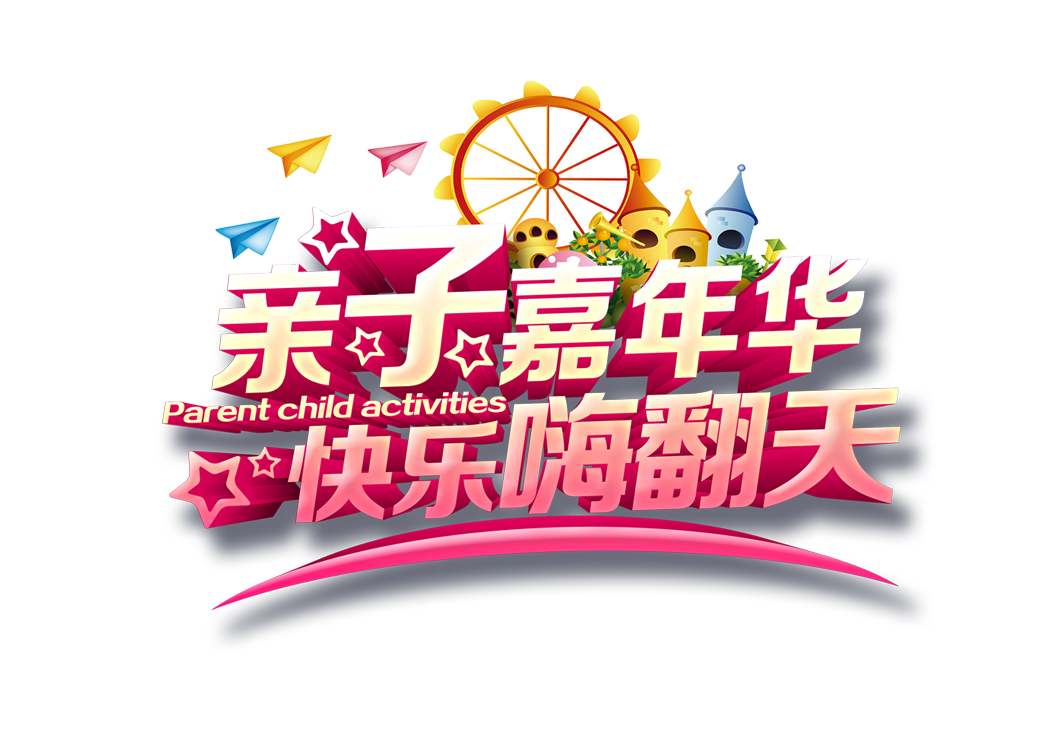 CHÀO MỪNG CÁC THẦY, CÔ GIÁO VÀ CÁC EM 
ĐẾN VỚI TIẾT HỌC
TIẾNG VIỆT
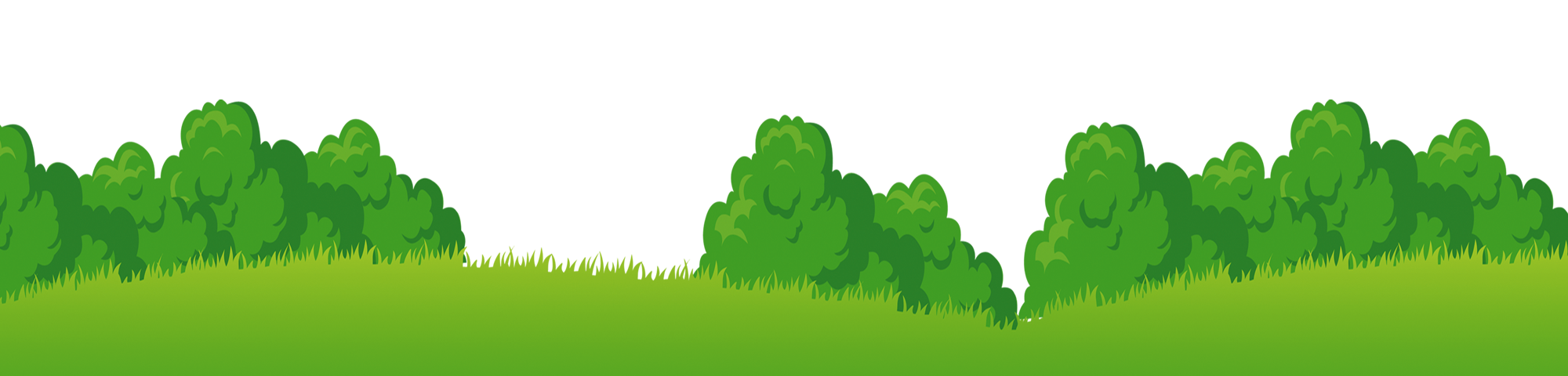 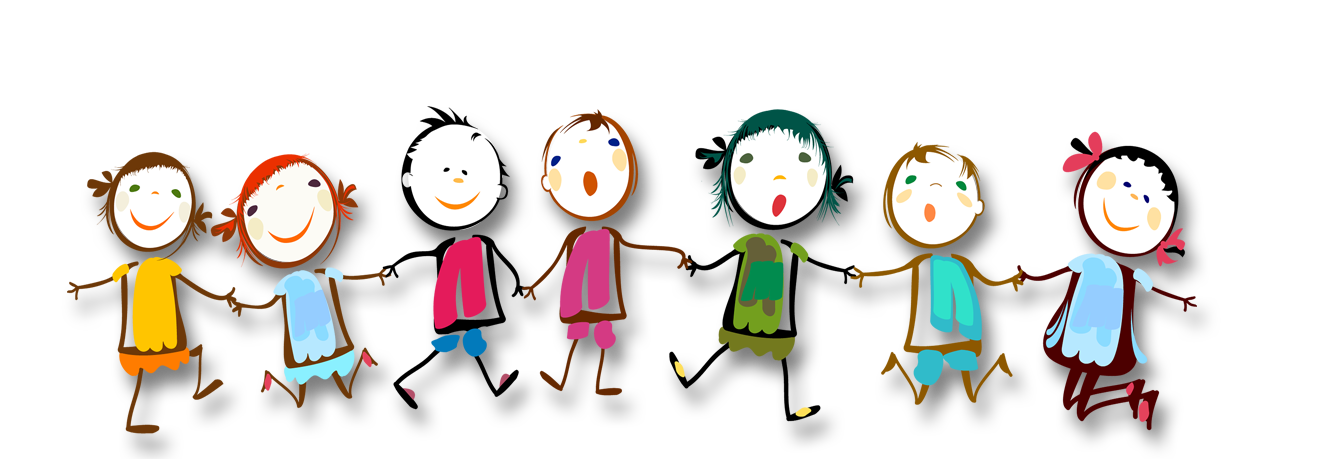 1. ai, anh, yêu, iêng, ươu
1. anh, ươu, yêu, ai, iêng,
2. 	chùm vải			 mật ong
 	bay lượn			 mùa xuân
Trường em
Trường My có rất nhiều hoa và cây xanh. Sau khi tan học, em và các bạn thường tưới nước, bắt sâu cho cây. Được chăm sóc chu đáo, cây cối lúc nào cũng xanh mướt. Hoa đua nhau tỏa hương khoe sắc. Khung cảnh nhà trường như một bức tranh rực rỡ sắc màu.
2
1
3
4
5
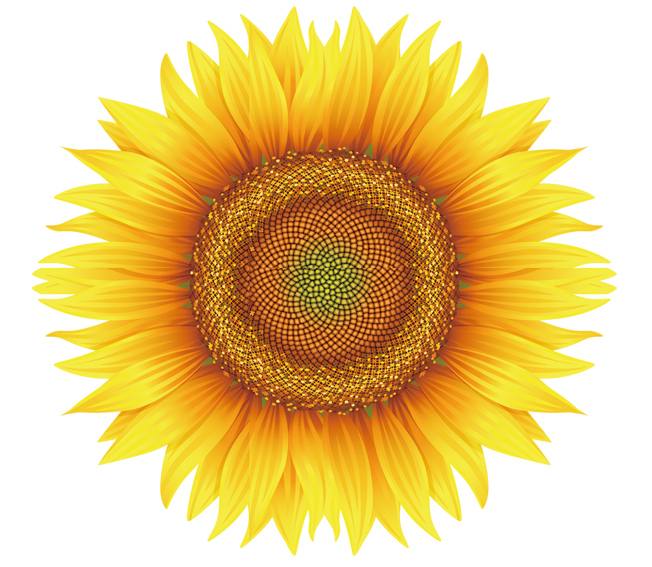 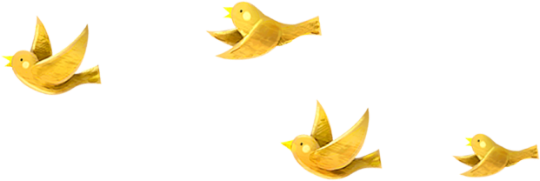 ĐỌC HIỂU
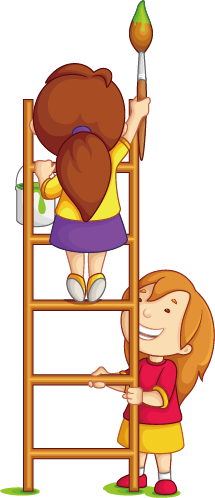 Trường em
Trường My có rất nhiều hoa và cây xanh. Sau khi tan học, em và các bạn thường tưới nước, bắt sâu cho cây. Được chăm sóc chu đáo, cây cối lúc nào cũng xanh mướt. Hoa đua nhau tỏa hương khoe sắc. Khung cảnh nhà trường như một bức tranh rực rỡ sắc màu.
2) Bài đọc “Trường em” có bao nhiêu tiếng chứa vần ương?
3	      B. 4 	C. 5
2)  Sau khi tan học, My và các bạn thường làm gì?
nô đùa vui vẻ	
tưới nước cho cây
C. tưới nước, bắt sâu cho cây
3)  Khung cảnh trường My giống cái gì?
Cánh đồng lúa 	
Một bức tranh rực rỡ.
Một khu rừng
Trường em
Trường My có rất nhiều hoa và cây xanh. Sau khi tan học, em và các bạn thường tưới nước, bắt sâu cho cây. Được chăm sóc chu đáo, cây cối lúc nào cũng xanh mướt. Hoa đua nhau tỏa hương khoe sắc. Khung cảnh nhà trường như một bức tranh rực rỡ sắc màu.
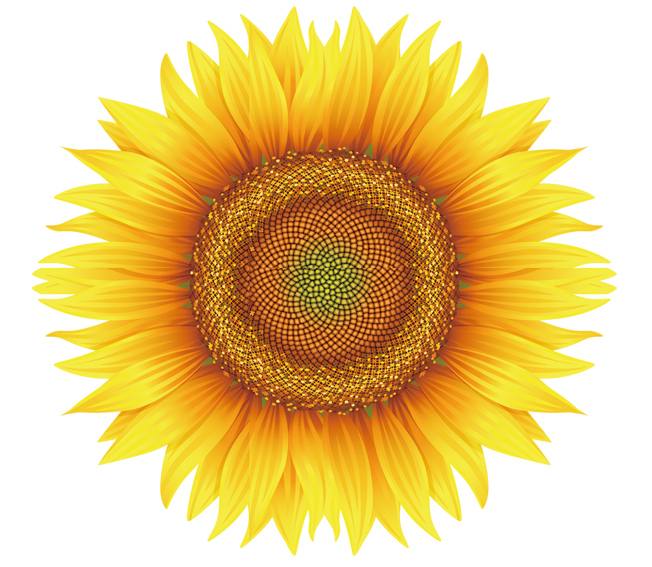 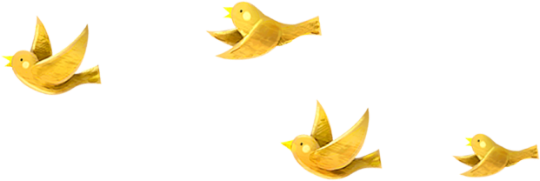 LUYỆN VIẾT 
BẢNG CON
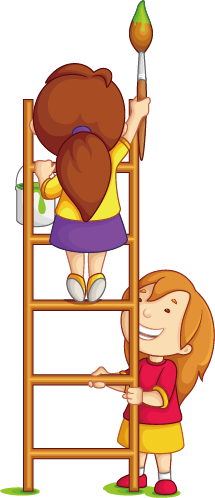 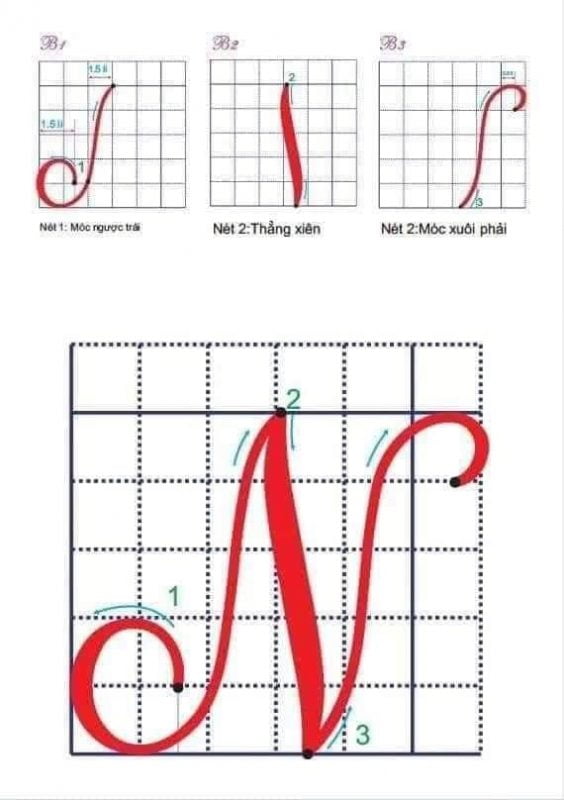 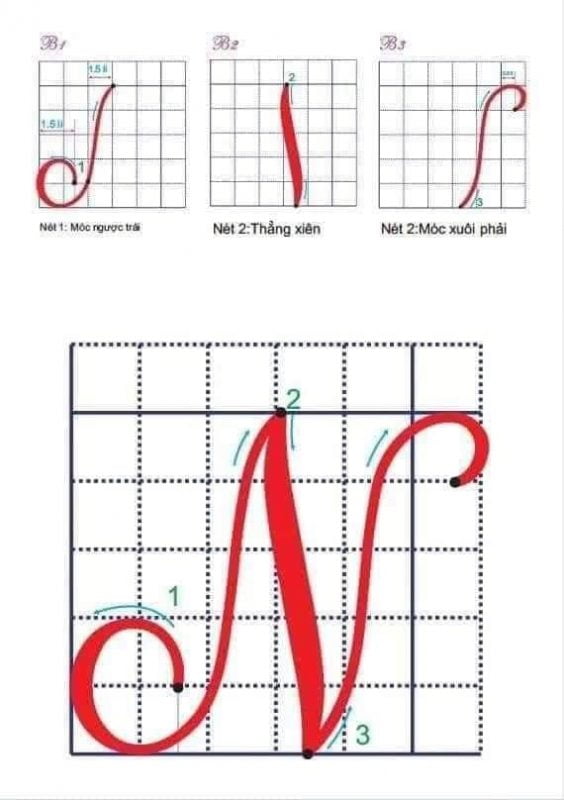 .
[Speaker Notes: Khi viết các con cần lưu ý cách cầm bút, tư thế ngồi viết và nhớ viết thật nắn nót nhé, các con sẽ viết bài trong thời gian 15 phút sau đó sẽ nhờ bố mẹ chụp lại hình ảnh bài viết và gửi cho cô chủ nhiệm nhé! Cô chúc các con sẽ có những bài viết thật đẹp.]
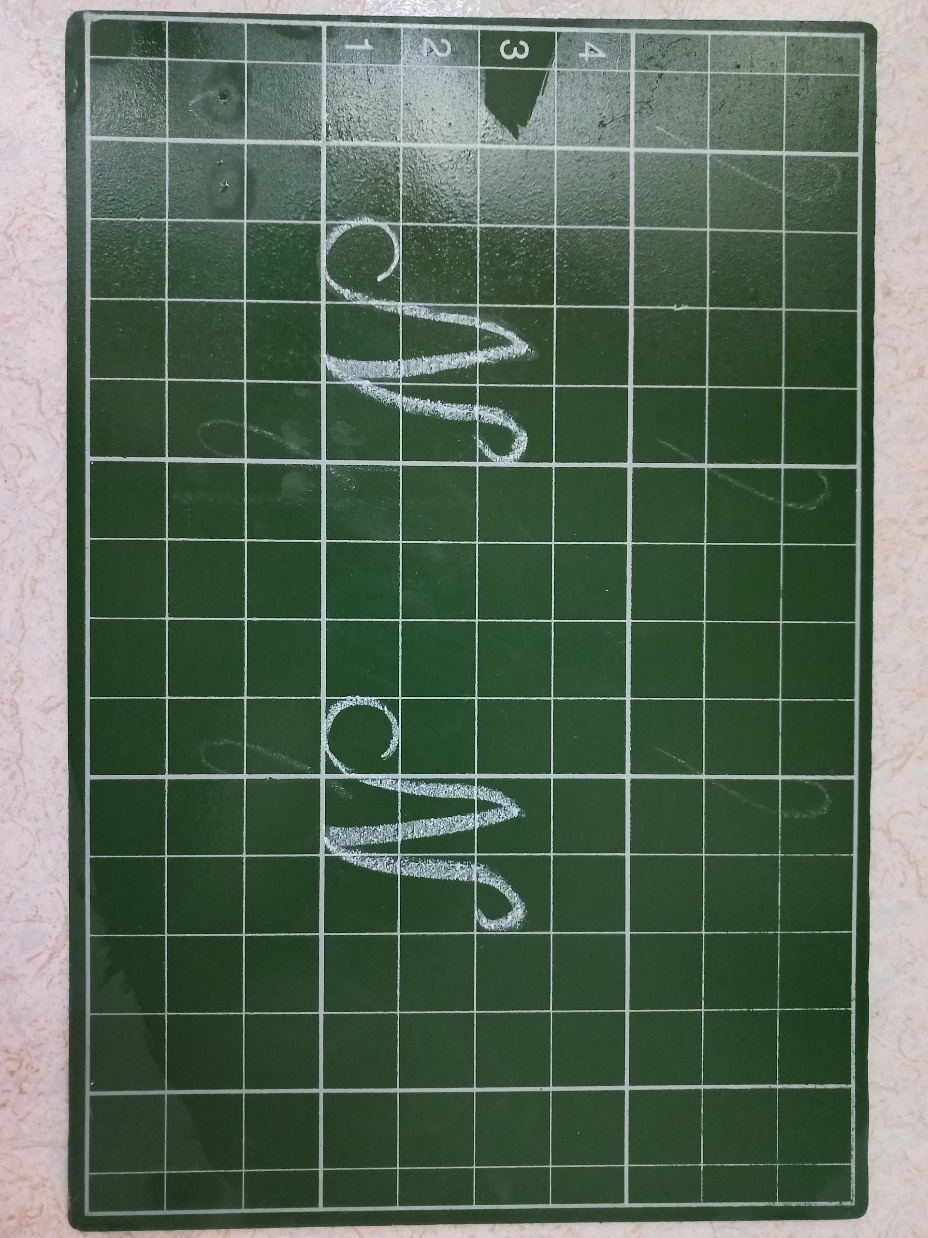 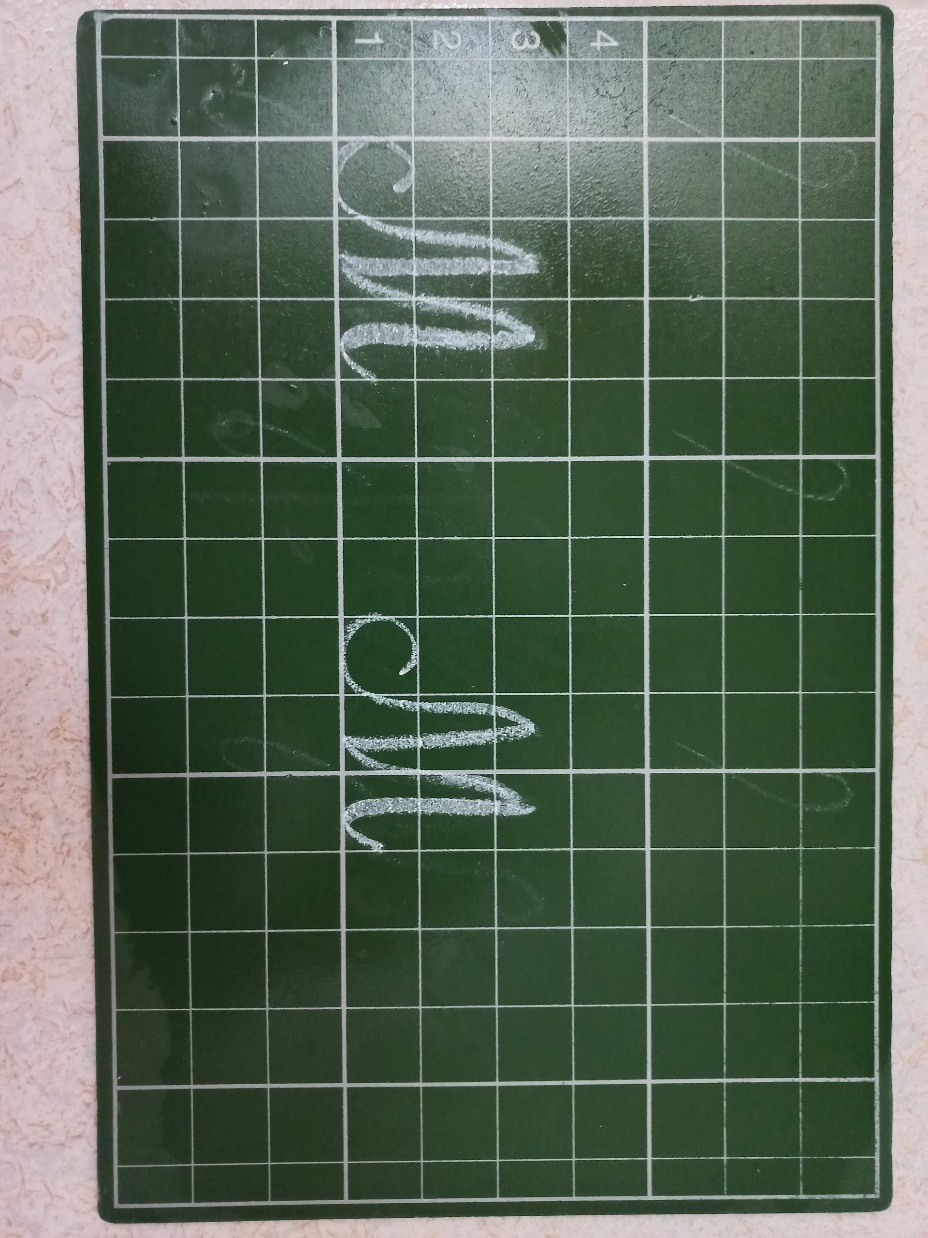 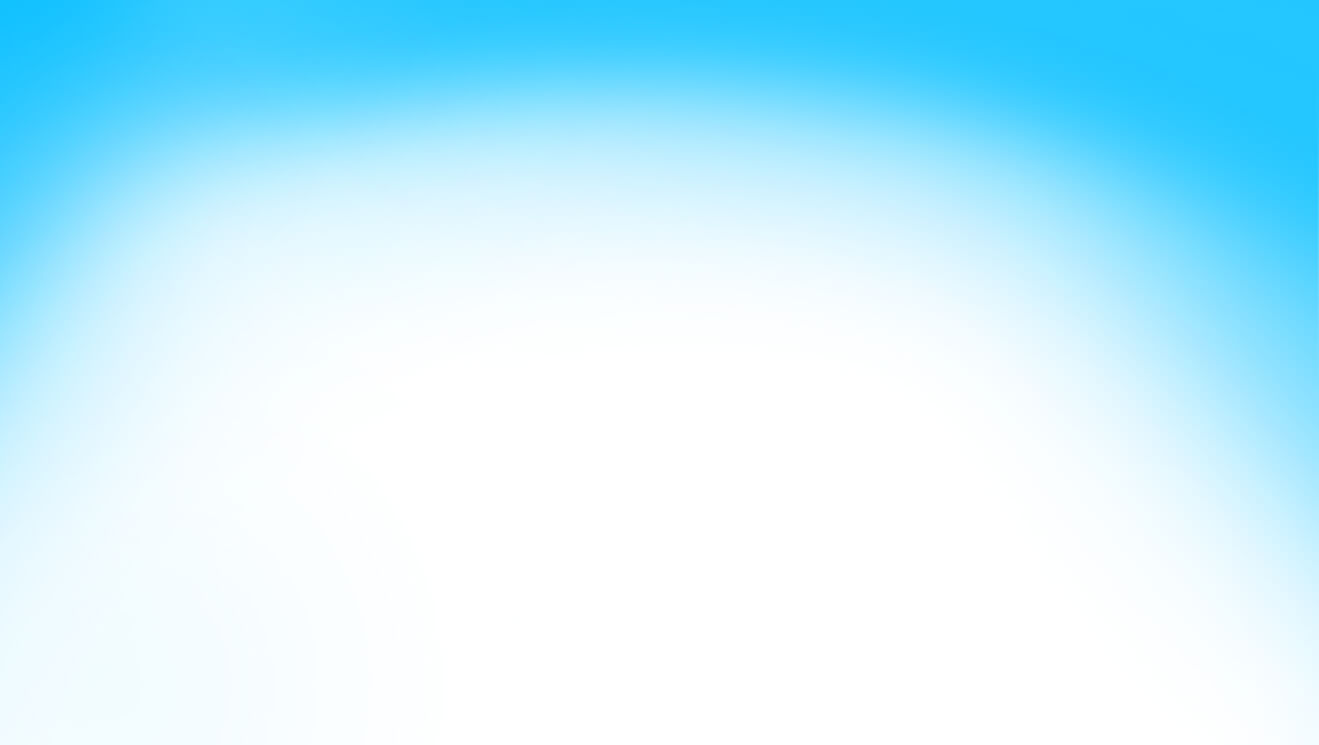 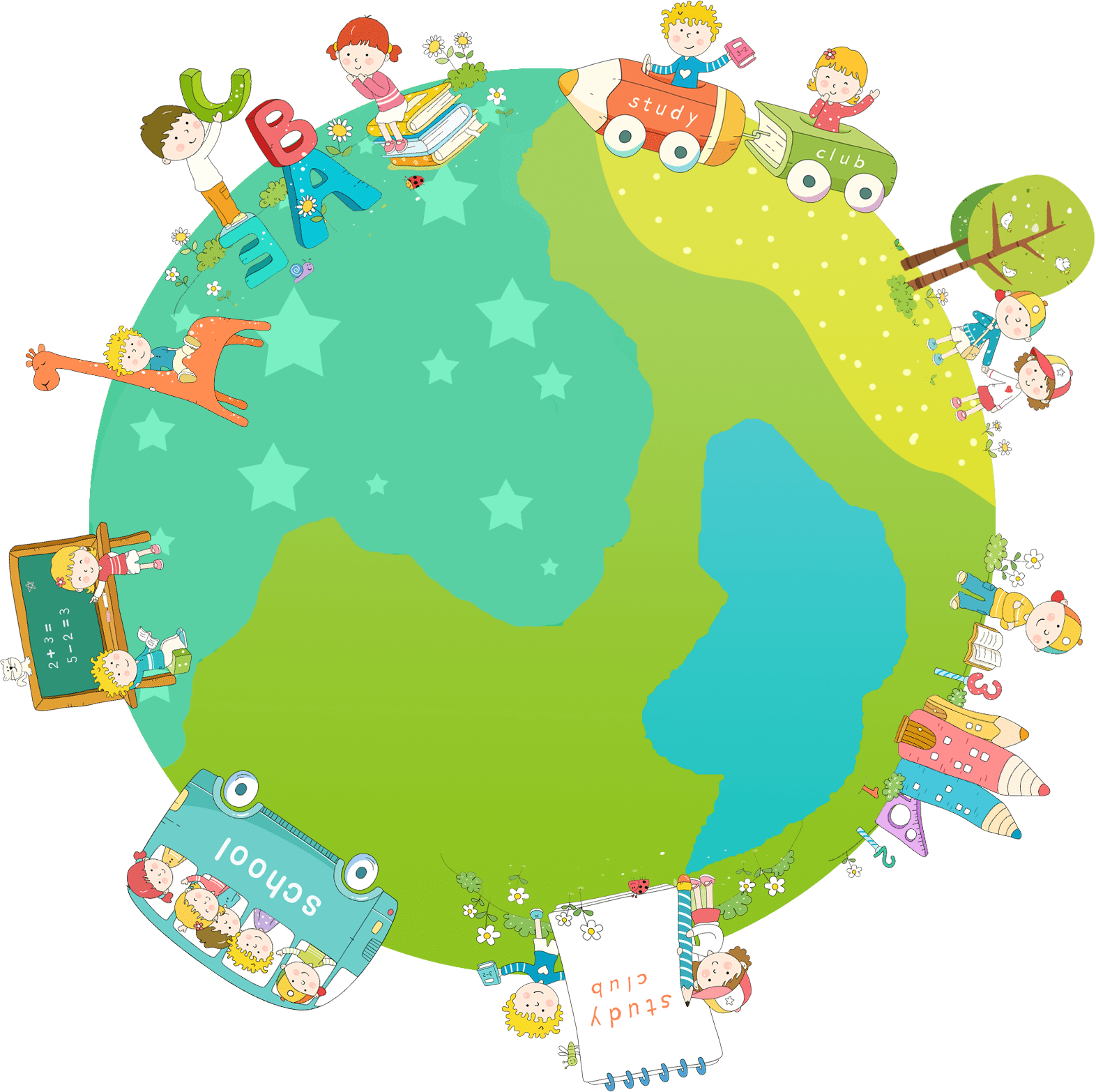 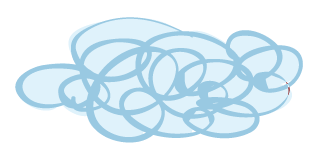 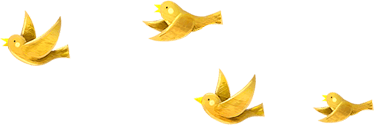 Cảm ơn các con chú ý học tập.
Chào tạm biệt !